Основні алгоритмічні конструкції
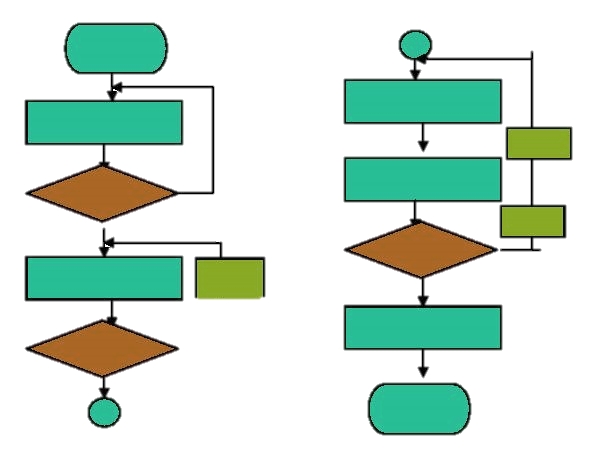 Виконали:
учениці 6 (11)-Б класу
Андрушко Ольга,
Зизюк Тетяна
Поняття алгоритму
Алгоритм — послідовний набір систематизованих правил виконання обчислювального процесу, що обов'язково приводить до розв'язання певного класу задач після скінченного числа операцій.
Поняття «алгоритму». У повсякденному житті кожна людина стикається з необхідністю вирішення завдань самої різної складності.
Виконали: Зизюк Тетяна, Андрушко Ольга
Властивості алгоритму
Виконали: Зизюк Тетяна, Андрушко Ольга
Способи подання алгоритмів
Виконали: Зизюк Тетяна, Андрушко Ольга
Основні елементи схем алгоритму
Виконали: Зизюк Тетяна, Андрушко Ольга
Принципи структурного програмування
Виконали: Зизюк Тетяна, Андрушко Ольга
Дякуємо за увагу)
Виконали: Зизюк Тетяна, Андрушко Ольга